بِسْمِ اللّهِ الرَّحْمَنِ الرَّحِيمِ
OCCUPATIONAL HEALTH
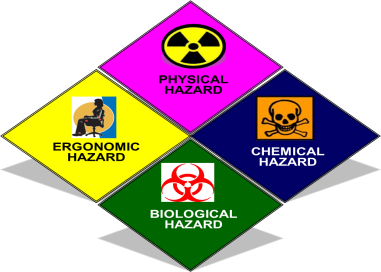 IV
Prof. dr. WAQAR  AL-KUBAISY
28/3/2021
1
BIOLOGICAL    HAZARD
ANTHRAX
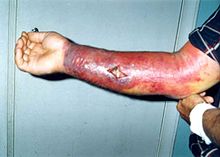 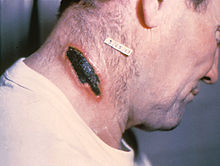 28/3/2021
2
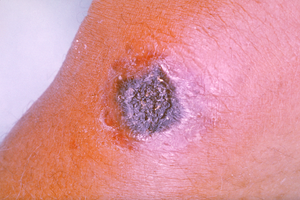 Anthrax
Wool sorters disease, rag sorters disease, malignant pustule      milzbrand, and Maladi charbon

Anthrax is a serious bacterial, cutaneous, zoontic disease
 that affects the gastrointestinal and respiratory tracts of most mammals including humans, several species of birds, and herbivores.
الجمرة الخبيثة هي مرض بكتيري ، جلدي ، حيواني المصدر ، يصيب الجهاز الهضمي والجهاز التنفسي لمعظم الثدييات بما في ذلك البشر ، والعديد من أنواع الطيور ، والحيوانات العاشبة.
In plant-eating animals, infection occurs when they
          eat or breathe in, the spores while grazing
 تحدث العدوى في الحيوانات الآكلة للنبات عندما تأكل أو تتنفس الجراثيم أثناء الرعي
 Carnivores may become infected by eating infected animals.
قد تصاب الحيوانات آكلة اللحوم بالعدوى عن طريق أكل الحيوانات المصابة.
28/3/2021
3
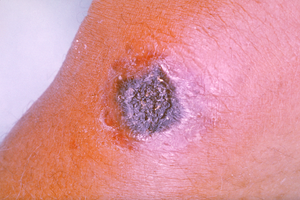 غالبًا ما تصاب الحيوانات العاشبة بالعدوى أثناء الرعي ، وتحدث عدوى الحيوانات الآكلة للنبات عندما تأكل أو تتنفس ، وتحدث الجراثيم أثناء الرعي
Herbivores are often infected whilst grazing, 
    plant-eating animals  infection occurs when they
 eat or breathe in, the spores while grazing 
especially when eating rough, irritant, or spiky vegetation; the vegetation has been hypothesized to cause wounds within the GI tract, permitting entry of the bacterial spores into the tissues, though this has not been proven
خاصة عند تناول نباتات خشنة أو مهيجة أو شائكة ؛ تم افتراض أن الغطاء النباتي يسبب جروحًا داخل الجهاز الهضمي ، مما يسمح بدخول الأبواغ البكتيرية إلى الأنسجة ، على الرغم من عدم إثبات ذلك
Carnivores may become infected by eating infected animals
قد تصاب الحيوانات آكلة اللحوم بالعدوى عن طريق أكل الحيوانات المصابة
Once ingested or placed in an open wound, the bacteria begin multiplying inside the animal or human and typically 
بمجرد تناولها أو وضعها في جرح مفتوح ، تبدأ البكتيريا في التكاثر داخل الحيوان أو الإنسان وبشكل نموذجي
kill the host within a few days or weeks. 
قتل المضيف في غضون أيام أو أسابيع قليلة
The spores germinate at the site of entry into the tissues and then spread by the 
       circulation to the lymphatics, where the bacteria multiply.
تنبت الجراثيم في موقع الدخول إلى الأنسجة ثم تنتشر عن طريق الدورة الدموية إلى الأوعية اللمفاوية ، حيث تتكاثر البكتيريا.
28/3/2021
4
infection caused by the   Bacillus anthracis  العدوى التي تسببها جراثيم الجمرة الخبيثة      
The anthrax bacillus originally gains entry through  small breaks in the skin تكتسب جرثومة الجمرة الخبيثة في الأصل الدخول من خلال شقوق صغيرة في الجلد
In general, an infected human is quarantined. 
However, anthrax does not usually spread from an infected human to an uninfected human.
بشكل عام ، يتم وضع الإنسان المصاب في الحجر الصحي.
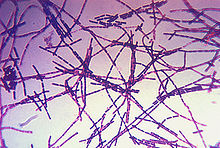 ومع ذلك ، لا تنتقل الجمرة الخبيثة عادة من إنسان مصاب إلى إنسان غير مصاب
جراثيم الجمرة الخبيثة هي قضيب موجبة الجرام
Bacillus anthracis is a rod-shaped, Gram-positive,
 facultative anaerobic bacterium about 1 by 9 μm in size.  
حجم البكتيريا اللاهوائية الاختيارية حوالي 1 في 9 ميكرومتر.
 Robert Koch in 1876 blood sample from an infected cow,
روبرت كوخ عام 1876 عينة دم من بقرة مصابة ،
 isolated the bacteria, and put them into a mouse.  
فصل البكتيريا ووضعها في فأر.
 The bacterium normally in spore form in the soil,  and can survive for decades or even centuries in this harsh conditions.
عادة ما تكون البكتيريا في بوغ في التربة ، ويمكن أن تعيش لعقود أو حتى قرون في هذه الظروف القاسية
28/3/2021
5
Harmful Effects الآثار الضارة 
       Local    دَاخِلِيّ  
       At the site of entry vesicles develop initially and progress to a depressed black escharندبة, at times  surrounded by mild to moderate oedema. Pain is unusual.
في موقع دخول الحويصلات تتطور في البداية وتتقدم إلى ندبة سوداء مكتئبة ، محاطة أحيانًا بوذمة خفيفة إلى معتدلة. الألم غير معتاد.
        Systemic النظامي 
The disease spreads from the local area through the 
regional lymph nodes and blood stream, which may result
 in overwhelming septicaemia and death in untreated cases.
ينتشر المرض من المنطقة المحلية من خلال العقد الليمفاوية الإقليمية ومجرى الدم ، مما قد يؤدي إلى تسمم الدم الشديد والوفاة في الحالات غير المعالجة
Inhalation of anthrax spores causes initial symptoms that are 
mild and nonspecific resembling a common upper respiratory infection. يتسبب استنشاق جراثيم الجمرة الخبيثة في ظهور أعراض أولية خفيفة وغير محددة تشبه عدوى الجهاز التنفسي العلوي الشائعة
Respiratory distress, fever, and shock follow in 3-5 days,
  with death commonly 7 to 24 hours thereafter
وتتبع الضائقة التنفسية والحمى والصدمة في غضون 3-5 أيام ، وعادة ما تكون الوفاة بعد ذلك بـ 7 إلى 24 ساعة
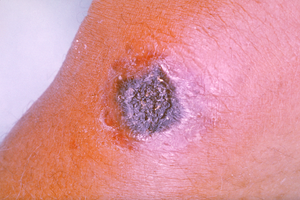 6
8/3/2021
Exposure.
  The spores of anthrax are able to survive in harsh conditions
     for decades or even centuries.
تستطيع جراثيم الجمرة الخبيثة البقاء على قيد الحياة في ظروف قاسية لعقود أو حتى قرون.
  Occupational exposure to; التعرض المهني ل
infected animals or their products (such as skin, wool,& meat) 
       is the usual pathway of exposure for humans. 
الحيوانات المصابة أو منتجاتها (مثل الجلد والصوف واللحوم) هي المسار المعتاد لتعرض البشر
Workers who are exposed to
 dead animals and animal products are at the highest risk, 
especially in countries where anthrax is more common.
 العمال الذين يتعرضون للحيوانات النافقة والمنتجات الحيوانية هم الأكثر عرضة للخطر ، لا سيما في البلدان التي ينتشر فيها الجمرة الخبيثة
Anthrax in livestock grazing on open range where they
  mix with wild animals still occasionally occurs in the United States and elsewhere. لا تزال الجمرة الخبيثة في رعي الماشية في مناطق مفتوحة حيث تختلط بالحيوانات البرية تحدث أحيانًا في الولايات المتحدة وأماكن أخرى.
handling infected animals, their wool, or their hides
. التعامل مع الحيوانات المصابة أو صوفها أو جلودها
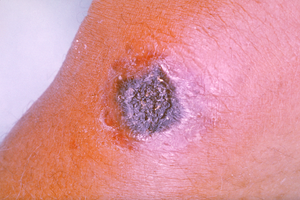 Many workers who deal 7
de
Many workers who deal with wool and animal hides are  routinely exposed to low levels of anthrax spores,  but most 
exposure levels are not sufficient to develop anthrax infections
يتعرض العديد من العمال الذين يتعاملون مع الصوف وجلود الحيوانات بشكل روتيني لمستويات منخفضة من جراثيم الجمرة الخبيثة ، ولكن معظم مستويات التعرض ليست كافية للإصابة بعدوى الجمرة الخبيثة
A lethal infection is reported to result from inhalation of about 
         10,000–20,000 spores. Though this dose varies among host species.
تم الإبلاغ عن عدوى قاتلة نتيجة استنشاق حوالي 10000-20000 جراثيم. على الرغم من أن هذه الجرعة تختلف باختلاف الأنواع المضيفة.
Little documented evidence is available to verify the
 exact or average number of spores needed for infection
يتوفر القليل من الأدلة الموثقة للتحقق من العدد الدقيق أو المتوسط للجراثيم اللازمة للعدوى
28/3/2021
8
Occupation occurs
Animal Breeder, animal caretaker, animal scientist, butcher, farmer and rancher, مربي الأبقار farmworker, hunter and trapper, laboratory animal worker, meat packer, slaughterer, veterinarian
مربي حيوانات ، راعي حيوانات ، عالم حيوانات ، جزار ، مزارع ومربي مربي الأبقار ، عامل مزرعة ، صياد وصيد ، عامل حيوانات مختبر ، عامل تعبئة لحوم ، جزار ، طبيب بيطري
Handling of infected animal carcasses or placental tissues
Handling of raw goat hair, wool, or hides from endemic areas
 Veterinarians
التعامل مع جيف الحيوانات المصابة أو أنسجة المشيمة التعامل مع شعر الماعز الخام أو الصوف أو الجلود من المناطق الموبوءة الأطباء البيطريون
     Risk factors include عوامل الخطر
people who work with animals or animal products, 
الأشخاص الذين يعملون مع الحيوانات أو المنتجات الحيوانية ،
travellers, مسافرين
postal workers, and عمال البريد
military personnel. الأفراد العسكريين.
contracted in laboratory accidents or by  حوادث المختبرات 
It has also been used in biological warfare  agents and by terrorists
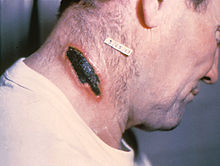 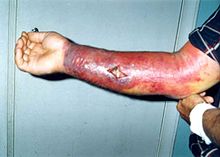 وقد تم استخدامه أيضًا في عوامل الحرب البيولوجية ومن قبل الإرهابيين
28/3/2021
9
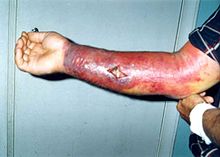 Mode of infection طريقة الإصابة 
Anthrax can enter the human body through the 
G I tract (ingestion), الابتلاع 
lungs (inhalation), الاستنشاق 
skin (cutaneous) الجلد
I    Cutaneous anthrax, الجمرة الخبيثة الجلدية
also known as hide-porter's disease, (carrier )
يُعرف أيضًا باسم مرض إخفاء بورتر ، (الناقل)
It is the most common form (>90% of anthrax cases).
وهو الشكل الأكثر شيوعًا (> 90٪ من حالات الجمرة الخبيثة). 
It is also the least dangerous form هو الاقل خطورة
 (low mortality with treatment, انخفاض معدل الوفيات مع العلاج
Cutaneous anthrax is typically caused when B. anthracis  spores enter through cuts on the skin. عادة ما تحدث الجمرة الخبيثة الجلدية عندما تدخل جراثيم الجمرة الخبيثة من خلال جروح على الجلد.
This form is found most commonly when humans
 handle infected animals and/or animal products.
يتم العثور على هذا النموذج بشكل أكثر شيوعًا عندما يتعامل البشر مع الحيوانات المصابة و / أو المنتجات الحيوانية
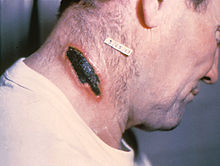 10
Cutaneous anthrax cont. ..
Cutaneous anthrax is rarely fatal if treated, نادرا ما تكون الجمرة الخبيثة الجلدية قاتلة إذا تم علاجها.
Without treatment, about 20% of cutaneous skin infection cases     progress to  toxaemia and death بدون علاج ، تتطور حوالي 20٪ من حالات العدوى الجلدية إلى تسمم الدم والوفاة
beginning as an irritating and itchy skin lesion boil -like skin-lesion
      that eventually  forms an  ulcer with a black centre (eschar).
تبدأ آفة جلدية مزعجة ومثيرة للحكة.
The black eschar often shows up as  a large, غالبًا ما يظهر الخشر الأسود بشكل كبير
 painless,  necrotic ulcer قرحة نخرية غير مؤلمة
In general, cutaneous infections form within the site of
spore penetration between 2 - 5 days after exposure. 
بشكل عام ، تتشكل الالتهابات الجلدية في موقع اختراق البوغ بين 2-5 أيام بعد التعرض
Unlike bruises  or most other lesions, cutaneous anthrax infections normally do not cause pain. على عكس الكدمات أو معظم الآفات الأخرى ، فإن عدوى الجمرة الخبيثة الجلدية عادة لا تسبب الألم.
Nearby lymph nodes may become infected, reddened, swollen, & painful.
قد تصاب الغدد الليمفاوية المجاورة بالعدوى ، واحمرارها ، وانتفاخها ، ومؤلمة.
 A dry crust forms over the lesion soon, and falls off  in a few weeks.
تتشكل قشرة جافة فوق الآفة قريبًا ، وتسقط في غضون أسابيع قليلة 
Complete recovery may take longer. قد يستغرق الشفاء الكامل وقتًا أطول.
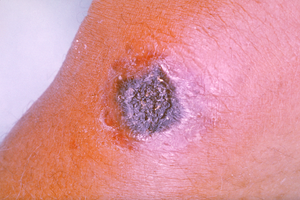 11
II Respiratory infection in human
   Historically, inhalational anthrax was called wool sorters' disease
      because it was an occupational hazard for people who sorted wool.
تاريخيًا ، كان يُطلق على الجمرة الخبيثة الاستنشاقية اسم مرض فارزي الصوف لأنه يمثل خطرًا مهنيًا على الأشخاص الذين يقومون بفرز الصوف
Today, this form of infection is extremely rare ,in advanced nations, as almost no infected animals remain
اليوم ، يعد هذا النوع من العدوى نادرًا للغاية ، في الدول المتقدمة ، حيث لا توجد حيوانات مصابة تقريبًا
Relatively rare and presents as two stages. نادر نسبيا يقدم على مرحلتين.
 It infects the lymph nodes in the chest first, rather than the lungs themselves, causing Haemorrhagic  Mediastinitis, therefore causing    shortness of breath. 
تصيب الغدد الليمفاوية في الصدر أولاً ، بدلاً من الرئتين نفسها ، مسببةً التهاب المنصف النزفي ، مما يتسبب في ضيق التنفس.
The first stage causes cold and flu-like symptoms. 
المرحلة الأولى تسبب أعراض البرد والانفلونزا.
Symptoms include fever, shortness of breath, cough, fatigue, & chills. 
تشمل الأعراض الحمى وضيق التنفس والسعال والتعب والقشعريرة.
 This can last hours to days. يمكن أن يستمر هذا من ساعات إلى أيام 
fatalities from inhalational anthrax which is 90% fatal. 
الوفيات من الجمرة الخبيثة الاستنشاقية والتي تؤدي إلى وفاة 90٪
Occurred   when
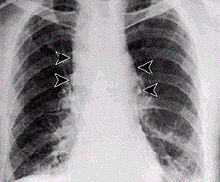 12
Respiratory infection cont. ..
fatalities from inhalational anthrax are  when 
the first stage is mistaken for the cold or flu and the victim does not seek treatment until the second stage,
 
 The second (pneumonia) stage 
 occurs when the infection spreads from the lymph nodes  to the lungs. 
  Symptoms of the second stage develop suddenly after
 hours or days of the first stage. 
Symptoms include
 high fever,   extreme shortness of breath  shock, and 
rapid death within 48 hours in fatal cases.
mortality rates were over 85%,
 treated early case fatality rate dropped to 45%.
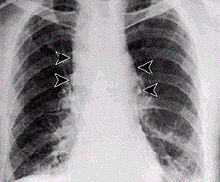 Distinguishing pulmonary anthrax from more common  causes of respiratory illness is essential to avoiding delays in diagnosis and thereby improving outcomes
28/3/2021
13
Respiratory infection cont. ..
The infection of herbivores (and occasionally humans) by the inhalational route normally proceeds as:
عادة ما تتم إصابة الحيوانات العاشبة (وأحيانًا البشر) عن طريق الاستنشاق على النحو التالي:
 Once the spores are inhaled, they are transported into the alveoli. 
بمجرد استنشاق الجراثيم ، يتم نقلها إلى الحويصلات الهوائية.
The spores are then picked up by macrophages in the lungs and are transported through lymphatic  vessels to the lymph nodes  in the mediastinum. ثم يتم التقاط الجراثيم بواسطة الضامة في الرئتين ويتم نقلها عبر الأوعية اللمفاوية إلى العقد الليمفاوية في المنصف.
Once in the lymph nodes, the spores germinate into 
بمجرد دخولها إلى الغدد الليمفاوية ، تنبت الجراثيم فيها
active bacilli that multiply and eventually
 burst the macrophages, الجراثيم النشطة التي تتكاثر وتنفجر الضامة في النهاية
releasing many more bacilli into the bloodstream to 
         be transferred to the entire body. إطلاق المزيد من الجراثيم في مجرى الدم ليتم نقلها إلى الجسم كله.
     Once in the blood stream, these bacilli release three proteins named lethal factor, edema factor, and protective antigen.    The three are not toxic by themselves, but their combination is incredibly lethal to humans
بمجرد دخول مجرى الدم ، تطلق هذه العصيات ثلاثة بروتينات تسمى العامل المميت وعامل الوذمة ومستضد الحماية. الثلاثة ليست سامة في حد ذاتها ، ولكن مزيجها قاتل بشكل لا يصدق للإنسان
28/3/2021
14
III  Gastrointestinal infection (GI) عدوى الجهاز الهضمي
is most often caused by consuming anthrax-infected meat and is characterized by غالبًا ما ينتج عن تناول اللحوم المصابة بالجمرة الخبيثة وتتميز بـ
diarrhoea, potentially with blood, الإسهال مع الدم
 abdominal pains, اللام البطن
loss of appetite. فقدان الشهيه
 Occasional vomiting of blood  can occur. يمكن أن يحدث القيء العرضي للدم. 
 Lesions have been found تم العثور على الآفات
in the intestines and في الامعاء
in the mouth and في الفم 
 throat. في الحلق
After the bacterium invades the gastrointestinal system, 
بعد أن تغزو البكتيريا الجهاز الهضمي
it spreads to the bloodstream and throughout the body, while continuing to make toxins. ينتشر في مجرى الدم وفي جميع أنحاء الجسم ، مع الاستمرار في إنتاج السموم
GI infections can be treated, يمكن علاج التهابات الجهاز الهضمي ،
   but usually result in fatality rates of 25% to 75%, depending upon how soon treatment commences. ولكن عادة ما تؤدي إلى معدلات وفيات تتراوح من 25٪ إلى 75٪ ، اعتمادًا على وقت بدء العلاج
This form of anthrax is the rarest. هذا النوع من الجمرة الخبيثة هو الأندر.
28/3/2021
15
GI infections can be treated, يمكن علاج التهابات الجهاز الهضمي ،
   but usually result in fatality rates of 25% to 75%, depending upon how soon treatment commences. 
This form of anthrax is the rarest.
                               1V The injection form شكل الحقن
presents with fever and an abscess  at  the site of  drug injection 
يظهر مع حمى وخراج في موقع حقن المخدرات
Diagnosis.التشخيص
Various techniques ,identification of B. anthracis in clinical material.
تقنيات مختلفة ، التعرف على بكتيريا الجمرة الخبيثة في المواد السريرية.
 Firstly, specimens may be Gram stained. أولاً ، قد تكون العينات ملطخة بالجرام.
Gram-positive. are not motile, susceptible to penicillin 
Diagnosis can be confirmed based on finding 
antibodies  or الأجسام المضادة
the toxin in the blood or السم في الدم 
  by culture  of a sample from the infected site to identify
عن طريق ثقافة عينة من الموقع المصاب للتعرف عليها
 PCR
غرام إيجابي. ليسوا متحركين وعرضة للبنسلين
يمكن تأكيد التشخيص بناءً على النتائج
على الرغم من أن ثقافة الكائن الحي لا تزال هي المعيار الذهبي للتشخيص.
28/3/2021
16
though culture of the organism is still the gold standard for diagnosis.
depending on the part of the body that’s affected. اعتمادًا على الجزء المصاب من الجسم.
If skin symptoms, take a small sample of the affected skin to test in a lab.
إذا ظهرت أعراض على الجلد ، خذ عينة صغيرة من الجلد المصاب لاختبارها في المختبر. 
X-ray of chest or CT scan if inhalation anthrax.
 الأشعة السينية للصدر أو الأشعة المقطعية إذا استنشاق الجمرة الخبيثة.
And a stool test in order to diagnose gastrointestinal anthrax.
واختبار البراز لتشخيص الجمرة الخبيثة المعوية.
might have meningitis caused by anthrax,  CSF test. قد يكون لديك التهاب السحايا الناجم عن الجمرة الخبيثة ، اختبار السائل النخاعي.
Epidemiology علم الأوبئة 
          Anthrax is 
spread by contact with the bacterium's spores ,which often  appear in infectious animal products. 
Contact is by breathing, eating, or through an area of broken skin.
يتم الاتصال عن طريق التنفس أو الأكل أو من خلال منطقة الجلد المجروح.
 does not typically spread directly between people 
Although a rare disease,  human anthrax, على الرغم من مرض نادر ، الجمرة الخبيثة البشرية ،
 is most common in Africa and central and southern Asia أكثر شيوعًا في إفريقيا ووسط وجنوب آسيا
It also occurs more regularly in  southern Europe  than elsewhere 
كما أنه يحدث بانتظام في جنوب أوروبا أكثر من أي مكان آخر
تنتشر عن طريق ملامسة جراثيم البكتيريا ، والتي تظهر غالبًا في المنتجات الحيوانية المعدية
لا ينتشر عادة بشكل مباشر بين الناس
17
Epidemiolog  ..  Cont.
is uncommon in  North Europe  and North America.
 
Globally, at least 2,000 cases occur a year
 with about two cases a year in the United States.

Until the 20th century, anthrax infections killed hundreds of thousands of people and animals each year.

Skin infections represent more than 90% of cases.. 
Without treatment, the risk of death from skin anthrax is 20%.

 For intestinal infection, the risk of death is 25 to 75%, 
while respiratory anthrax has a mortality of up  to 85%, 

Anthrax has been developed as a weapon by a number of countries.
28/3/2021
18
Prevention
Certification of imported hides, hair, and wool as anthrax free by the exporting country has helped to reduce the incidence of anthrax. 
ساعد اعتماد استيراد الجلود ، والشعر ، والصوف على أنها خالية من الجمرة الخبيثة من قبل الدولة المصدرة في تقليل حدوث الجمرة الخبيثة.
In the U.K. imported hair and wool are treated with warm formaldehyde solution. يتم معالجة الشعر والصوف المستوردين في المملكة المتحدة بمحلول الفورمالديهايد الدافئ
In the United States the chief preventive measure  التدبير الوقائي الرئيسي في الولايات المتحدة
 for high risk industrial workers is immunization. لعمال الصناعة عالية الخطورة هو التحصين.
 Improved personal hygiene of workers, تحسين النظافة الشخصية للعمال ،
 protective clothing, ملابس واقية،
  ventilation and housekeeping controls in the plants ضوابط التهوية والتدبير المنزلي في النباتات
Vaccination of animals in enzootic areas andتطعيم الحيوانات في مناطق التكاثر 
 strict adherence to laws regarding animals contracted or died of anthrax ,have helped reduce agricultural incidence. ساعد الالتزام الصارم بالقوانين المتعلقة بالحيوانات المصابة أو النافقة بسبب الجمرة الخبيثة في تقليل الإصابة الزراعية.
Precautions are taken to avoid contact with the skin and any fluids exuded through natural body openings of a deceased body that is suspected of harbouring anthrax
يتم اتخاذ الاحتياطات لتجنب ملامسة الجلد وأي سوائل تخرج من خلال فتحات الجسم الطبيعية لجسم متوفى يشتبه في إصابته بالجمرة الخبيثة
19
28/3/2021
Cont. ..Prevention
The body should be put in strict quarantine.
 A blood sample is collected and sealed in a container and analysed in 
         an approved laboratory to ascertain if anthrax is the cause of death. 
The body should be sealed in an airtight body bag and incinerated 
     to prevent transmission of anthrax spores.
Full isolation of the body is important to prevent possible contamination of others. 
Protective, impermeable clothing and equipment such as rubber 
 gloves rubber apron, and rubber boots with no perforations 
            are used when handling the body. 
No skin, especially if it has any wounds or scratches, should be exposed. 
Disposable PPE is preferable, 
  but if not available, decontamination can be achieved by autoclaving. 
  Used disposable equipment, is burned and/or buried after use
All contaminated bedding or clothing is isolated in double  plastic
         bags and treated as biohazard waste.
28/3/2021
20
Prevention cont.  ..
Respiratory equipment capable of filtering small particles, 
  Preventive antibiotics are recommended in those who have been
  exposed must be started as soon as possible
      Early detection of sources of anthrax infection can allow preventive  measures to be taken. 
Anthrax cannot be spread directly from person to person, but
person's clothing and body may be contaminated with spores. 
Effective decontamination of people can be accomplished by a
 thorough wash-down with  antimicrobial, soap and water. 
Waste water is treated with bleach or another antimicrobial agent.
Effective decontamination of articles can be accomplished by
 boiling them in water for 30 minutes or longer. 
Chlorine bleach is ineffective in destroying spores and 
                                    vegetative cells on surfaces, 
though  formaldehyde  is effective. 
Burning clothing is very effective in destroying spores.
28/3/2021
21
Antibiotics
Early antibiotic treatment of anthrax is essential; 
Treatment for anthrax infection includes large doses of
 intravenous and oral antibiotics, such as doxycycline, erythromycin  fluoroquinolones (ciprofloxacin), , vancomycin, or penicillin.

In possible cases of pulmonary anthrax, early antibiotic prophylaxis
 treatment is crucial to prevent possible death.
Many attempts have been made to develop new drugs against anthrax, but existing drugs are effective if treatment is started soon enough.
Vaccine
One possible approach to vaccination of animal is an initial schedule of 
two inoculations one month apart, 
A single annual booster may be administered thereafter.
28/3/2021
22
Vaccine
Anthrax vaccine is approved for adults who may be at risk of  coming     in contact with anthrax because of their job. 
              These at-risk adults will receive the vaccine before exposure:
 Certain laboratory workers who work with anthrax
 people who handle animals or animal products, such as some veterinarians
Some members of the United States military

                    To build up protection against anthrax, 
                     5 shots of anthrax intramuscular vaccine over 18 months. 
                  annual boosters  should  be given
Post-Event Emergency Use 
In November 2015, FDA also approved the vaccine for use after exposure to anthrax
In certain situations, such as a bioterrorist attack involving anthrax,
   anthrax vaccine might be recommended 
 3 shots of anthrax vaccine 
over 4 weeks 
plus a 60-day course of antibiotics
28/3/2021
23
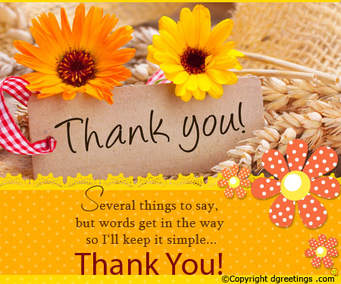 28/3/2021
24